«ИСКУССТВО БЫТЬ РОДИТЕЛЯМИ»
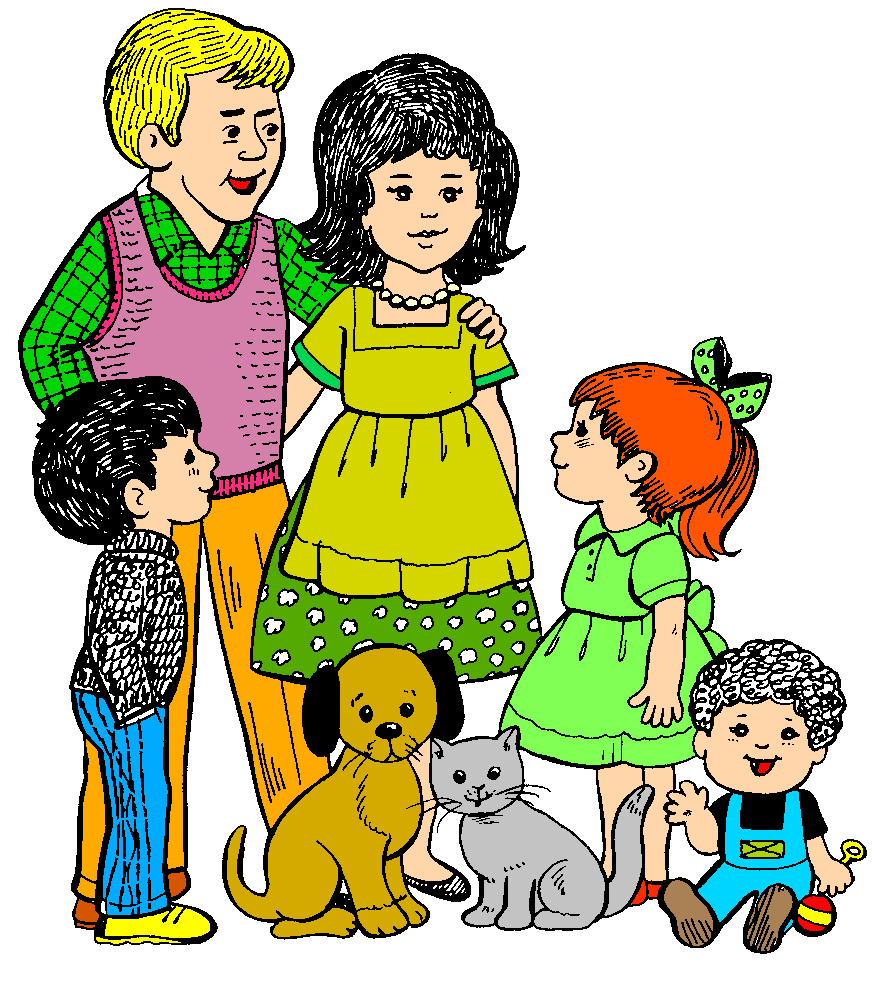 Подготовила
 педагог-психолог
 МДОУ «Детский сад №11 «Золотой петушок 
г. Ртищево
 Саратовской области»
Бурмистрова Ю.В.
КАК ВЛИЯЕТ РАННЕЕ ОБУЧЕНИЕ ЧТЕНИЮ НА РАЗВИТИЕ РЕБЕНКА?
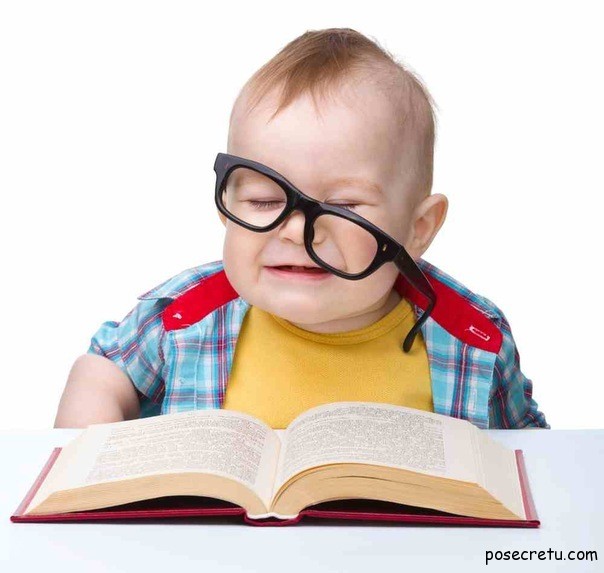 Созревание мозга длится с рождения до 15 лет. 

Первый – с начала беременности до 3 лет. 

Второй – с 3 до 7–8 лет.
 
Третий – с 7–8 до 12–15 лет.
 
Блоки формируются последовательно,
 и попытки перепрыгнуть этап
 искажают естественное развитие.
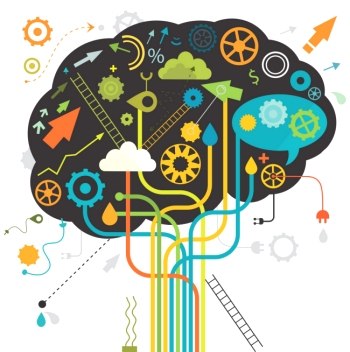 Положительные стороны
1.Развивается левое полушарие (логика).

2.Развиваются способности к уч. деятельности (ЗУН).

3.Повышается уровень общего умственного развития.

4.Формируется волевой компонент.

5.Увеличивается словарный запас.

6.Развивается способность ребенка занимать себя самостоятельно, вследствие чего у родителей появляется свободное время.
Отрицательные  стороны
1.Обедняется ведущее правое полушарие(познание мира через эмоции).

2.Игровая деятельность приобретает формальный характер.

3.Формируется неадекватная самооценка (заниженная/завышенная).

4.Наблюдается гиподинамия (малоподвижный образ жизни).

5.Снижается острота зрения,
искривляется позвоночник.

6.Дефицит общения между членами семьи.
ЕСТЬ ЛИ КОМПЬЮТЕРНАЯ ЗАВИСИМОСТЬ У ДЕТЕЙ СТАРШЕГО ДОШКОЛЬНОГО ВОЗРАСТА?
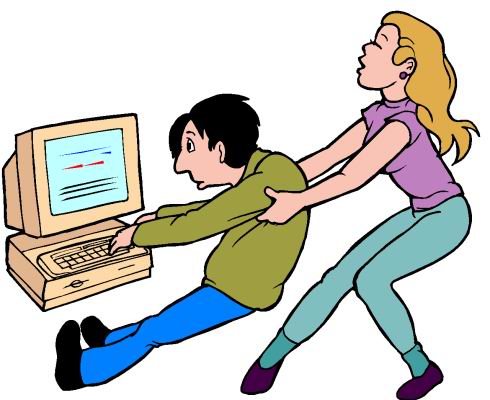 ПРИЧИНЫ:

отсутствие контроля со стороны родителей, неумение ребенка самостоятельно играть, организовывать свою игру;

дефицит общения в семье;

родители не осознают взросление ребенка и не изменяют стиль общения с ним;

ребенку дома некомфортно (нет личного пространства);

зависимость ребенка от мнения окружающих (низкая самооценка);

замкнутость ребенка, его непринятие сверстниками;

незнание правил психогигиены с компьютером.
Степени компьютерной зависимости

1-я степень – увлеченность на стадии освоения (новая забава).


2-я степень – состояние возможной зависимости (сильная 
погруженность в игру, пребывание за компьютером более 3 часов в день).

3-я степень – выраженная зависимость (игрок не контролирует себя, становится безразличным ко всему, что не касается его увлечениям; замена друзей компьютером – полная).


4-я степень – клиническая зависимость (серьезные отклонения от нормы поведения; потеря интереса к жизни. Необходима помощь психиатра. У детей дошкольного возраста данная степень не наблюдается).
ЧТО ДЕЛАТЬ?

 ДЕЛАТЬ ПРОФИЛАКТИКУ!

 введите четкий режим ( «общение» с компьютером 20-30 мин в день);

Поощряйте и хвалите детей!

Родители – образец для подражания!

Контролируйте занятость ребенка (кружки, широкие интересы, приобщайте к домашним обязанностям, играйте в настольные игры).
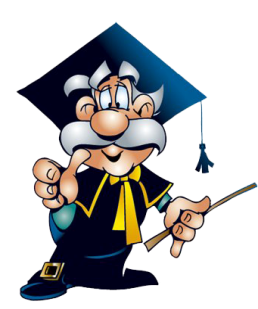 ЯВЛЯЕТСЯ ЛИ РАЗВОД РОДИТЕЛЕЙ
ТРАВМОЙ ДЛЯ РЕБЕНКА?
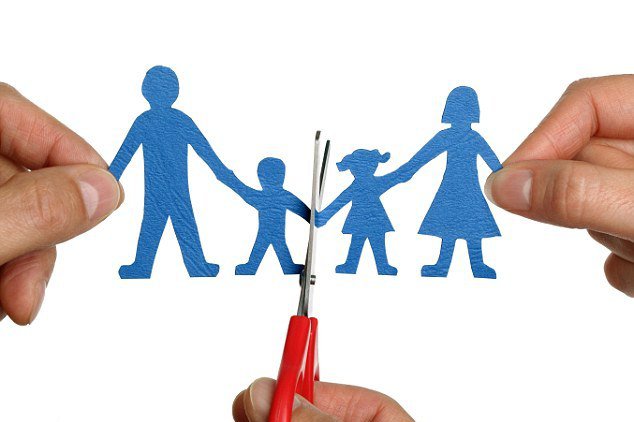 БЕЗУСЛОВНО, РАЗВОД ТРАВМИРУЕТ ПСИХИКУ РЕБЕНКА, ПОСКОЛЬКУ ВЛЕЧЕТ ЗА СОБОЙ ЗНАЧИТЕЛЬНЫЕ ИЗМЕНИЕНИЯ ВСЕГО УКЛАДА ЕГО ЖИЗНИ И ВЫНУЖДАЕТ УЧИТЬСЯ  ЖИТЬ В НОВЫХ УСЛОВИЯХ.
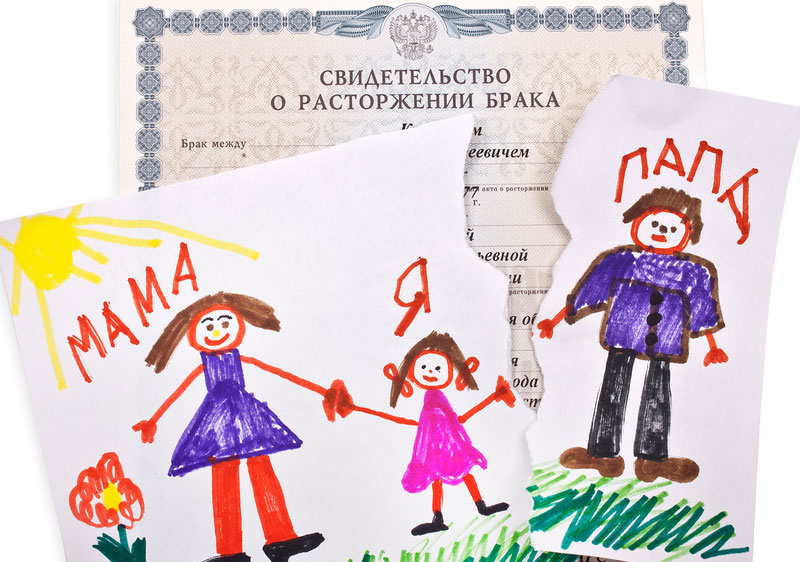 МОЖНО ЛИ МИНИМИЗИРОВАТЬ ТРАВМАТИЧЕСКИЙ ЭФФЕКТ СИТУАЦИИ РАЗВОДА?  МОЖНО!
НУЖНО! ЧТОБЫ РОДИТЕЛИ ПРИНИМАЯ РЕШЕНИЕ О РАЗВОДЕ, ОЧЕНЬ ТОЧНО ОТДЕЛЯЛИ СВОИ СУПРУЖЕСКИЕ ОТНОШЕНИЯ ОТ ОТНОШЕНИЙ МЕЖДУ РОДИТЕЛЯМИ И ДЕТЬМИ.

НУЖНО! ДОСТУПНЫЙ И ЧЕСТНЫЙ РАЗГОВОР О РЕАЛЬНОЙ СИТУАЦИИ.
 
НУЖНО! СОВМЕСТНОЕ , РАЗДЕЛЕННОЕ ПЕРЕЖИВАНИЕ ЭМОЦИЙ (ЗЛОСТИ, ОБИДЫ, СТРАХА, ТРЕВОГИ).

ВАЖНО! ОБОИМ РОДИТЕЛЯМ, ПО ВОЗМОЖНОСТИ, НЕ ДРАМАТИЗИРОВАТЬ СИТУАЦИЮ РАЗВОДА И С ОПТИМИЗМОМ СМОТРЕТЬ В БУДУЩЕЕ.

ВАЖНО! ДАТЬ ПОНЯТЬ РЕБЕНКУ, ЧТО ОН НИКАК НЕ МОЖЕТ ВЛИЯТЬ НА ПРОИСХОДЯЩЕЕ В СЕМЬЕ И НЕ НЕСЕТ ЗА ЭТО НИКАКОЙ ОТВЕТСТВЕННОСТИ, А ЗНАЧИТ, НИ В ЧЕМ НЕ ВИНОВАТ.
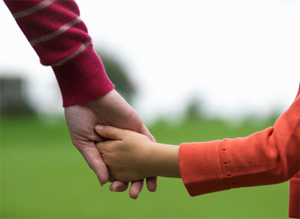 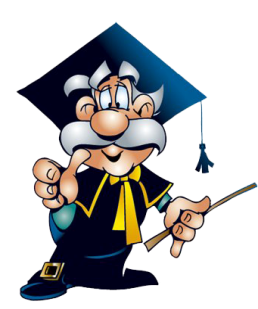 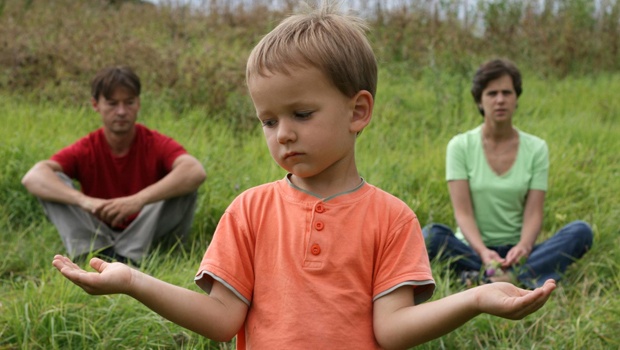 ПОМНИТЕ!
РОДИТЕЛЬ, РАЗРЕШАЮЩИЙ РЕБЕНКУ ТО, ЧТО ЗАПРЕЩАЕТ ДРУГОЙ, РОЕТ БОЛЬШУЮ ЯМУ СЕБЕ, СТАНОВЯСЬ В ГЛАЗАХ РЕБЕНКА ЧЕЛОВЕКОМ, ОТ КОТОРОГО ВСЕГДА МОЖНО ДОБИТЬСЯ ТОГО, ЧЕГО ХОЧЕТСЯ
КАК ПРАВИЛЬНО ВЫБРАТЬ ИГРУШКУ ДЛЯ РЕБЕНКА?
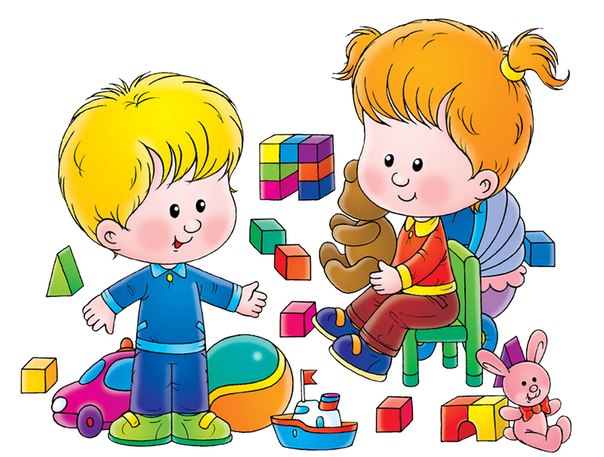 ИГРА – ЭТО НЕ РАЗВЛЕЧЕНИЕ И НЕ УЧЕНИЕ .

ИГРА – ЭТО УНИКАЛЬНОЕ СРЕДСТВО НЕНАСИЛЬСТВЕННОГО ВОСПИТАНИЯ И РАЗВИТИЯ ДОШКОЛЬНИКОВ.
ИГРУШКА – ЭТО МАТЕРИАЛ ДЛЯ ИГРЫ.
ФУНКЦИЯ ИГРУШКИ – АКТИВИЗАЦИЯ ДЕТСКОЙ ДЕЯТЕЛЬНОСТИ (ТВОРЧЕСКОЙ И САМОСТОЯТЕЛЬНОЙ)
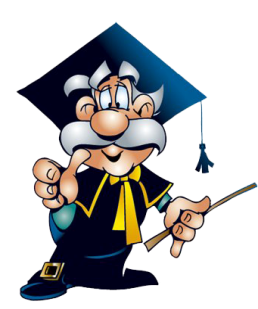 Ошибочные критерии покупки игрушки:
 ребенку  (родителям) приглянулось в магазине;

«лишь бы не плакал» (угождение ребенку);

игрушка «по карману»;

«чем больше, тем лучше».
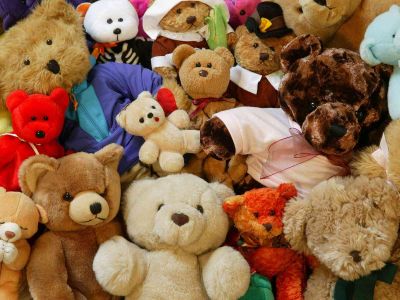 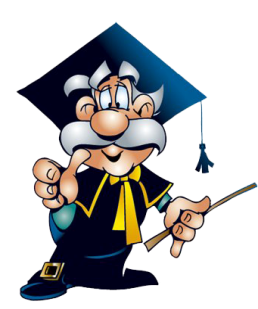 Как говорить с детьми на трудные темы?
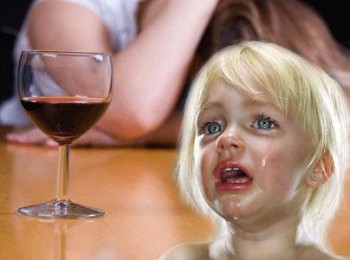 Моя мама пьет.
Факторы, способствующие развитию женского алкоголизма:
 различного рода депрессии, невротические состояния;
Чувство одиночества (разлад с мужем);
Скука (все хорошо, нечем себя занять)
Невозможность завести полноценную семью (бизнес-леди);
Генетическая предрасположенность;
Брак с пьяницей;
Серьезный конфликт с собственной матерью.
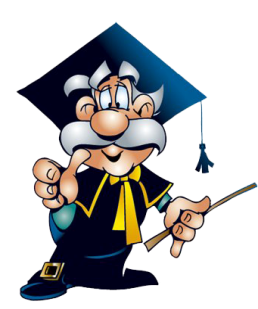 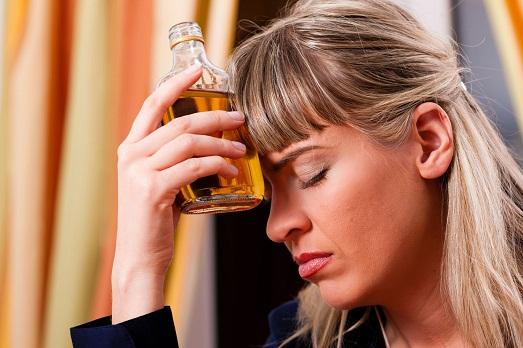 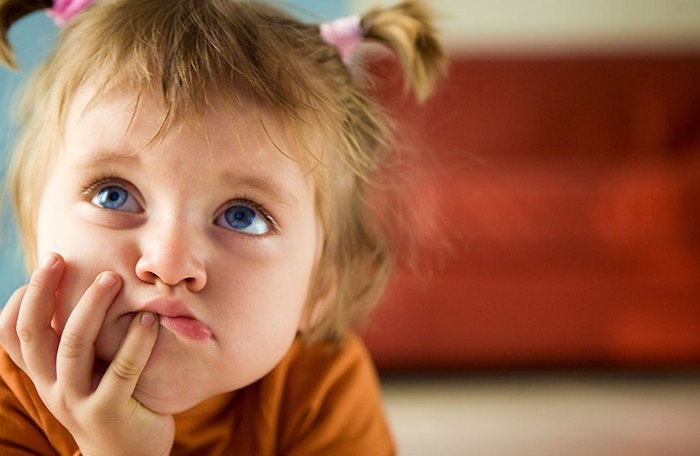 А кто виноват, может, Я?
Мама пьяная.
Мама ругает меня.
Потому что я плохо себя вела?
Может, она из-за меня часто расстраивается?
Мама не улыбается.
Мама бьет  меня.
Она меня разлюбила?
Почему мне нельзя к маме?
Почему мама не идет к врачу?
Как вылечить маму?
Я буду видеть свою маму?
Алкоголизм родителей является значимым фактором жестокого обращения с ребенком
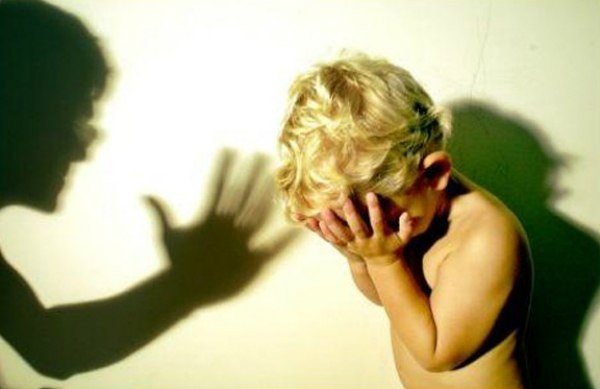 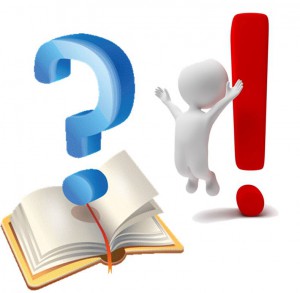 СПАСИБО ЗА ВНИАНИЕ
 И ВОПРОСЫ